Использование артпедагогических технологий и приёмовна уроках музыки
Учитель музыки
 МБОУ Начальная школа – детский сад
Ивлева Наталья Ивановна
Музыка - одно из сильнейших орудий воспитания каждого человека. 
                         Д.Д. Шостакович
Артпедагогика -это синтез областей научного знания (искусства и педагогики) определяющих и обеспечивающих разработку теории и практики педагогического коррекционно-направленного процесса художественного развития детей, нацеленного на формирование основ художественной культуры личности через искусство и художественно-творческую деятельность.
Артпедагогическая деятельность
музыкальная
изобразительная
театрализованно-игровая
художественно-речевая
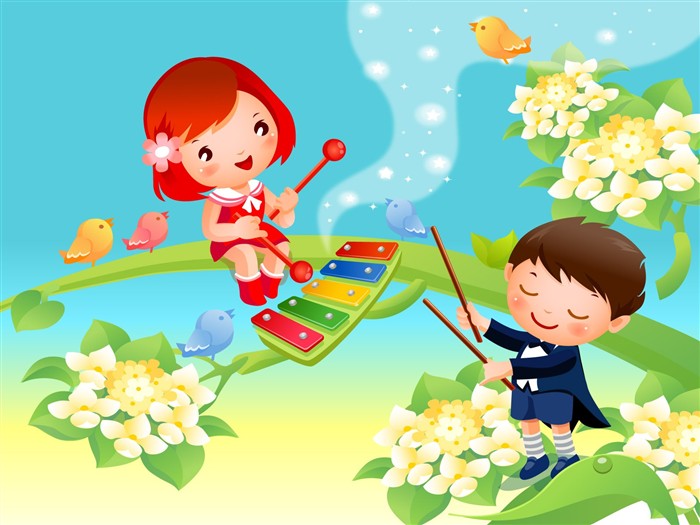 Условия реализации артпедагогических технологий
1. Направленность творческой деятельности (рисование, танцевальные, театральные, музыкальные импровизации и др.) на решение педагогических задач. 
2. Направленность не на результат деятельности, а на процесс самовыражения (в красках, звуках, движениях). 
3. Создание особого артпедагогического пространства как территории психологической и физической безопасности.
Виды  музыкальной деятельности на уроке музыки
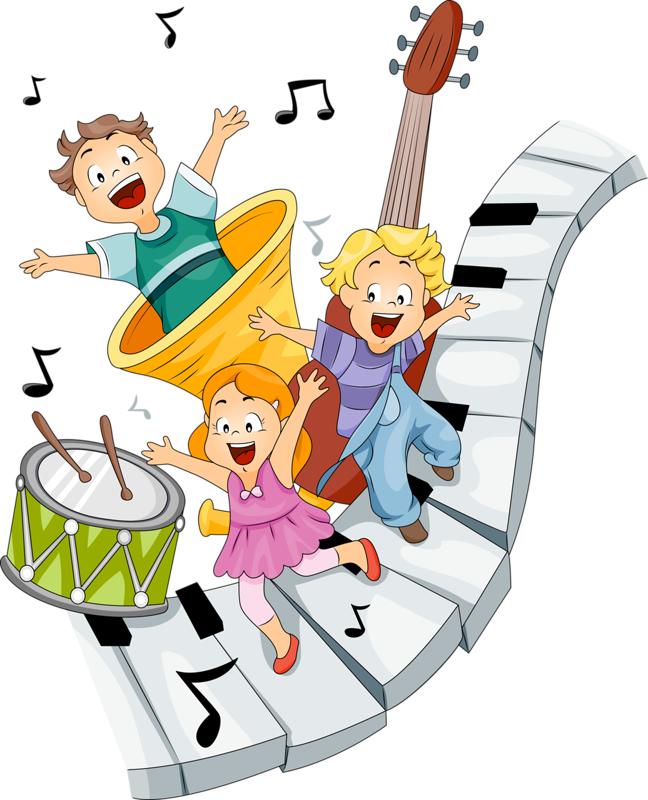 Восприятие

Исполнительство

Творчество

Музыкально-
    образовательная 
    деятельность
ПЕНИЕ
Метод вокализации
Фольклор
Горловое пение
Звук “а - а” массирует глотку, гортань, щитовидную железу
звук “о - о” оздоровляет среднюю часть груди
звук “о - и - о - и” массирует сердце
 звук “а - у - э - и” помогает всему организму в целом
Развивает у детей музыкальный слух, память, легкие, дыхание, голосовой аппарат. 
Характерная для русских танцев релаксация рук, особенно кистей, позволяет производить сбросы накопившихся зажимов.
напевать мелодии ваших любимых песен, причем делать это надо с закрытым ртом. 
Снимается излишнее напряжение мышц, налаживается работа внутренних органов и дыхательной системы.
Музыкально-ритмическая работа
Логоритмическая гимнастика
ЗАБОТЛИВОЕ СОЛНЫШКО
  
Солнце с неба посылает
Лучик, лучик, лучик.
(Ритмично скрещиваем руки над головой)
И им смело разгоняет
Тучи, тучи, тучи.
(Плавно покачиваем руками вверху)
Летом нежно согревает
Щечки, щечки, щечки.
(Потираем щеки)
А весной на носик ставит
Точки-точки-точки.
(Постукиваем пальцем по носу)
Золотят веснушки деток.
Очень нравится им это!
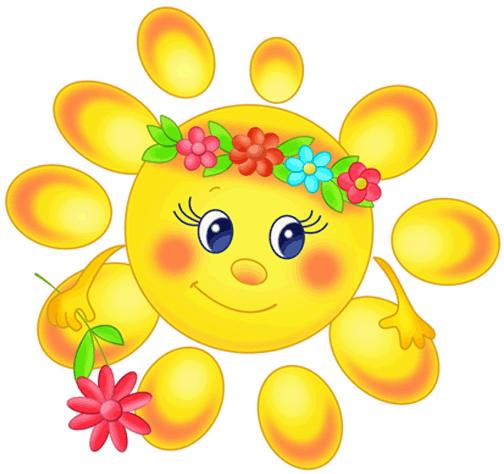 Музыкально-ритмическая работа
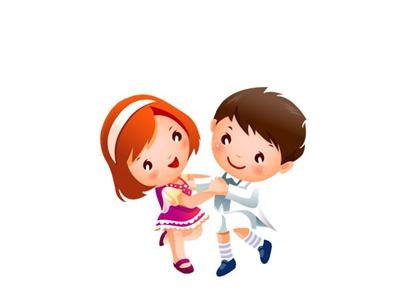 Ритмопластика
Танцевальные движения непосредственно влияют на эмоциональное состояние человека, и не только развивают фантазию и творческое воображение детей, но и снимают и физическое напряжение.
Восприятие музыкального произведения
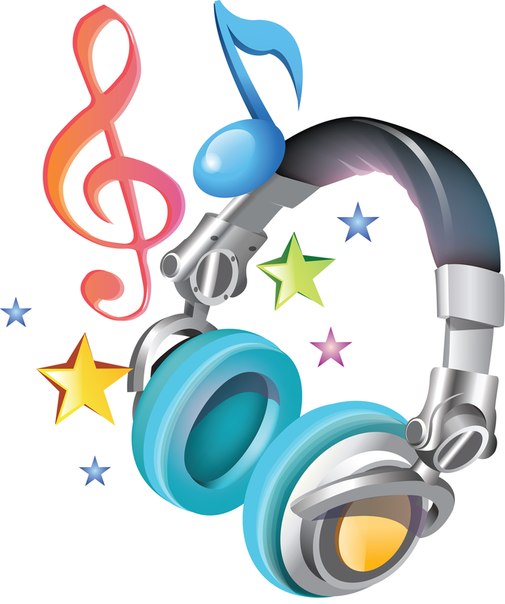 Цель: приобщить детей к музыке, воспитывать устойчивый интерес и любовь к ней.

 Главная атрпедагогическая задача по слушанию музыки: регулировать и развивать эмоциональную сферу личности учащегося.
Музыкальная аптечка
От неврозов и раздражительности — музыка Чайковского, Пахмутовой, Таривердиева.
Язва желудка «Вальс цветов» Чайковского.
Для профилактики утомляемости «Утро» Грига, «Рассвет над Москвой-рекой» Мусоргского, романс «Вечерний звон», «Времена года» Чайковского.
Ободряют и радуют произведения Гайдна, Моцарта и Россини.
Полное расслабление вы сможете получить от «Вальса» Шостаковича, музыки Свиридова.
Кровяное давление и сердечную деятельность нормализует «Свадебный марш» Мендельсона.
От гастрита «Соната N 7″ Бетховена.
Мигрень лечит «Весенняя песня» Мендельсона, «Юморески» Дворжака, полонез Огинского.
Улучшает сон и работу мозга сюита «Пер Гюнт» Грига.
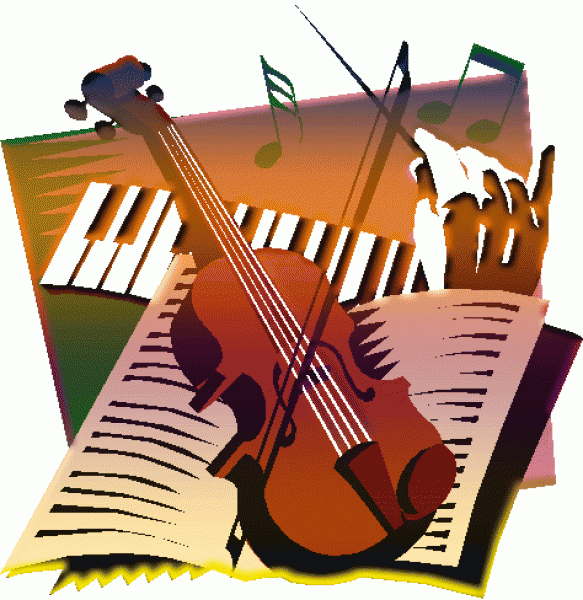 Музыка                                             Моцарта усиливает мозговую активность. Послушав произведения великого композитора, люди, отвечающие на IQ-тест, демонстрируют заметно повышение интеллекта.
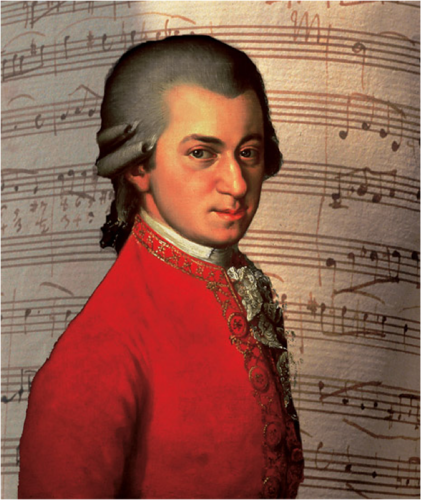 Методы восприятия музыки
абстрактного рисования
рисования
составления цветовой гаммы
цветового моделирования развития музыки
создания литературных интерпретаций
эффект удивления
эмоционального воздействия
создание поэтических аналогий
Интеграция с  изобразительным искусством
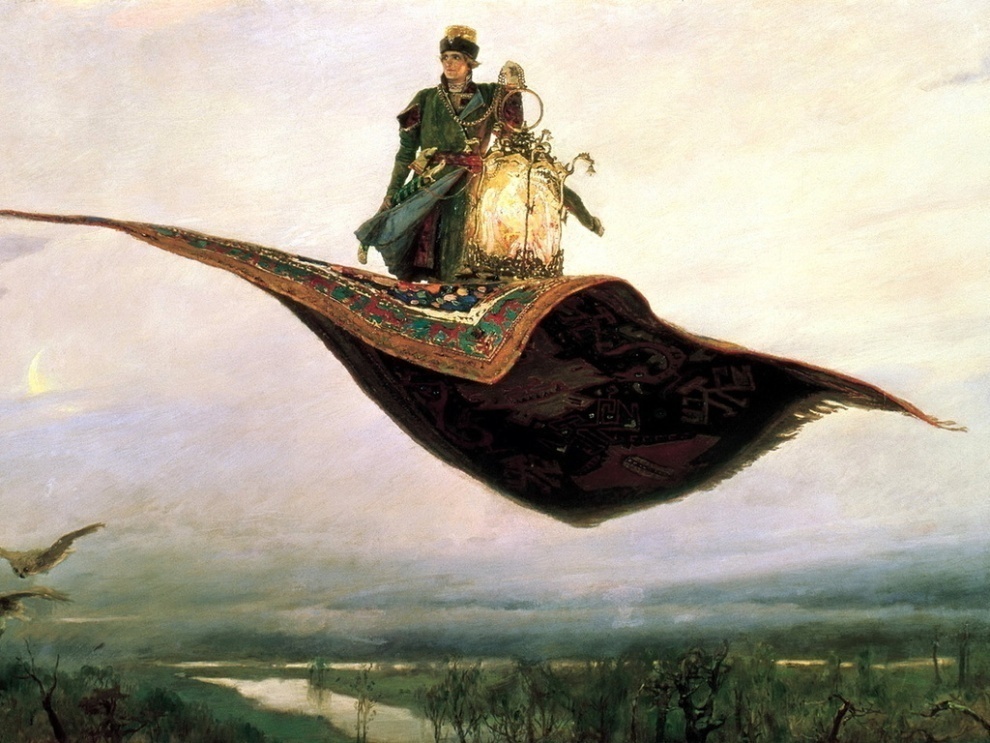 Упражнение «Ковер-самолет»
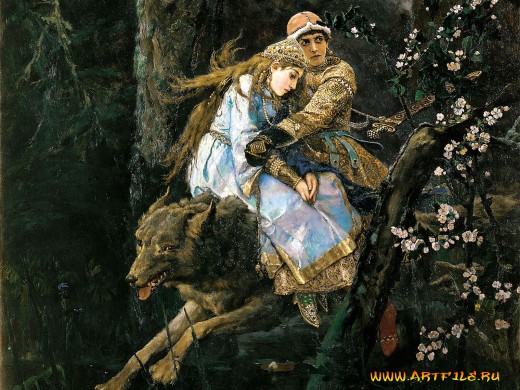 В.М. Васнецов «Ковер-самолет»
В.М. Васнецов «Иван Царевич
 на сером волке»
ПЕДАГОГИКА
	+
	ИСКУССТВО
	+
	ПСИХОЛОГИЯ
	=
	  УСПЕШНЫЙ ЧЕЛОВЕК
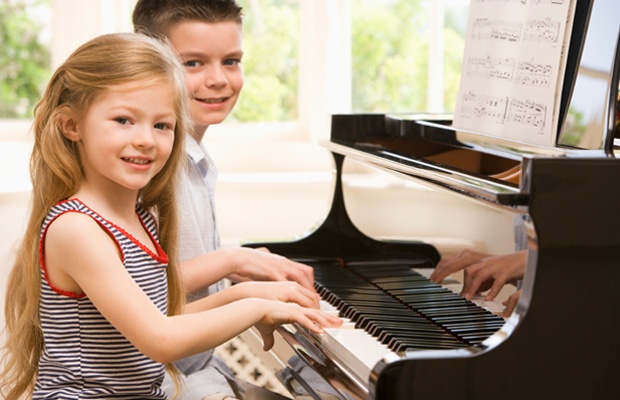 Спасибо за внимание!